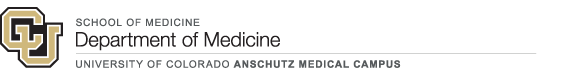 Department of Medicine Morbidity, Mortality, and Systems Improvement Conference
**TITLE***
Name
Division
Arun Kannappan, MD
Pulmonary & Critical Care Medicine
Tyler Anstett, DO
Hospital Medicine
12:00-12:05   	Introduction 
		    	Follow-Up from Prior M&Ms

12:05-12:20   	Case Presentation

12:20-12:50   	Case Analysis and Discussion
  
  12:50-1:00   	Solution Generation
Agenda
[Speaker Notes: Change PRN – can add in teaching points if wanted]
M&M Mission
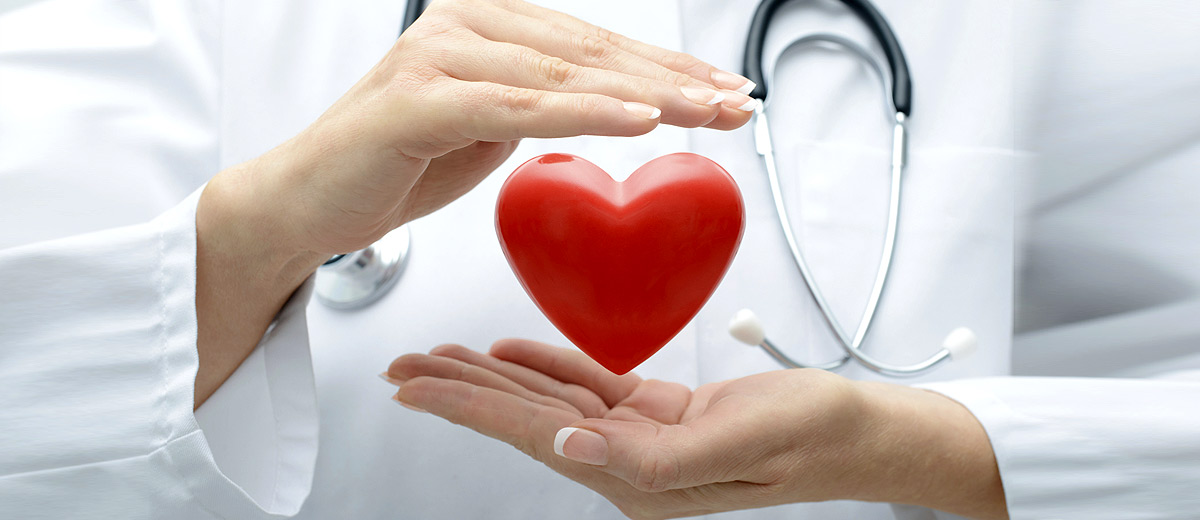 To establish a safe venue to identify areas for improvement in patient care, while promoting professionalism, integrity, and transparency.
[Speaker Notes: Just culture refers to a values-supportive model of shared accountability. It's a culture that holds organizations accountable for the systems they design and for how they respond to staff behaviors fairly and justly]
This meeting is privileged and confidential; subject to peer and medical review protections at UCH and the State of Colorado
“The records, reports, and other information (discussed in this meeting) shall not be subject to subpoena or discoverable or admissible as evidence in any civil or administrative proceeding. No person who participates in the reporting, collection, evaluation, or use of such quality management information with regard to a specific circumstance shall testify thereon in any civil or administrative”
2017 Colorado Revised Statutes, Title 25, section 25-3-109
M&M Follow Up Slide
[Speaker Notes: Slide to be given by MMSC/DOM reps]
Case Summary
ONE-LINER of PRESENTATION
PAST MEDICAL HISTORY
MEDICATIONS
SOCIAL HISTORY
PAST SURGIAL HISTORY
FAMILY HISTORY
[Speaker Notes: Patient history]
Admission
UCH Hospital Course
CODE Status
[Speaker Notes: Optional – sometimes nice to summarize the parts of care you are going to focus on – especially if complex]
12:30 PM
Admitted to GI therapeutics for retrograde balloon enteroscopy. Unable to intubate distal ileum where large AVM previously noted. Fresh blood in colon, no source



Admitted to ACE service for medical management during ongoing GI treatment. Physically located in Cardiac Pre/Post Unit (CPPU). DNR order placed by admitting resident.
Exam: RRR, holosystolic murmur loudest @ L axila; mild wheezing, no rales; JVP difficult to assess due to habitus; 2+ BLE edema; weight 236 lbs (dry weight 231 lbs)
Labs: HGB 7.3, PLT 131, Na 137, K 3.3, AG 17, BUN 95, Cr 2.4,
Changed furosemide to 60 IV BID; held home metolazone.







Tagged RBC scan: No evidence of GIB during imaging
~3:30 PM
Admission
5:45 PM
[Speaker Notes: carvedilol started]
Clear liquid diet and GoLytely prep for GI procedure #2. Furosemide at 60 IV BID, home metolazone held.
Exam: Unable to assess JVD due to body habitus; mild wheezes; UOP 1050 cc + 1 unmeasured void; no weight
Labs: HGB stable at 7.3, PLT 131, Na 133, K 4.3, AG 14, BUN 108, Cr 3.1


Continued GoLytely prep; no clinical change; furosemide increased to 80/60 IV, home metolazone held.
Exam: Unable to assess JVD due to body habitus; mild wheezes, rales documented
Labs: HGB 7.7, PLT 130, Na 129, K 4.2, AG 16, BUN 107, Cr 3.3
HD 1
UCH
Hospital Course
HD 2
HD 3
Successful treatment of AVM in ileum; clear liquid diet post-procedure; furosemide 60/80 IV, home metolazone held. Transferred from CPPU to ACE.
Exam: “Slightly volume up, ” unable to assess JVD due to body habitus; no rales reported; weight x2 246 lbs; I&O inaccurate.
AM labs: HGB 8.3, PLT 154, Na 131, K 3.6, AG 16, BUN 100, Cr 3.3
PM labs: Na 130, K 4.2, AG 18, BUN 113, Cr 3.6




Concern for worsening volume overload; pt denies dyspnea; furosemide increased to 100/120 IV; restarted metolazone 5; plan for Renal consult in AM if Cr worsening. RN notifies team of low UOP and urinary retention, bladder scan 368 cc.
Exam: Unable to assess JVD due to body habitus; mild wheezes; UOP 1050 cc + 1 unmeasured void; no weight; UOP 965 cc
AM labs: HGB 8.0, PLT 128, Na 133, K 4.0, AG 10, BUN 112, Cr 3.9
PM labs: Na 131, K 3.9, AG 14, BUN 119, Cr 4.2
UCH
Hospital Course
HD 4
UCH
Hospital Course
e.g. Unit
ACE
e.g. Creat
Cr 4.2
BUN 112
Cr 4.3
BUN 122
Cr 3.6
BUN 100
HD 4
HD 1
HD 0
HD 6
HD 2
HD 3
[Speaker Notes: Timeline of events with other information PRN]
HD 0
Initially FULL Code with GI, then DNR order placed by ACE admitting resident; documented in H&P.


12:17 PM:   Anesthesiologist orders Suspend DNR/Reinstate DNR orders
14:22 PM:  CRNA orders Suspend DNR/Reinstate DNR orders
14:26 PM:  CRNA cancels primary team’s DNR order from 3/26
15:25 CRNA cancels anesthesiologist’s reinstate DNR order, but not their suspend DNR order 
15:26 PM:   Anesthesiologist cancels Suspend DNR/Reinstate DNR order placed by CRNA but does not cancel their own Suspend DNR order
Suspend DNR order remains as code status in the chart overnight



13:17 PM:   ACE resident cancels anesthesiologist’s Suspend DNR order and re-orders DNR; documented in progress note
HD 3
CODE STATUS
HD 4
[Speaker Notes: 14:26 CRNA Reinstate DNR, discontinued by A
14:26 Suspend DNR discontinued by A
12:17 Reinstate DNR order (canceled by CRNA)
12:17 Suspend DNR ordered by A, discontinued next day by res]
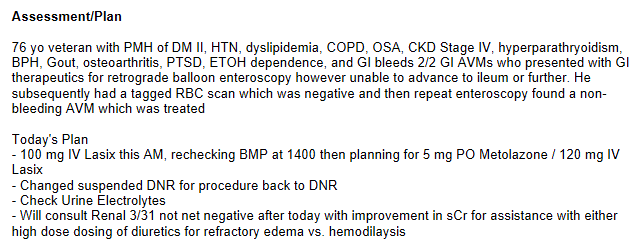 CODE STATUS
RN looks for DNR bracelet, does not see one, starts CPR

CODE Team MD member noted DNR order in the chart shortly before second pulse check.
Immediately re-checked for DNR bracelet, did not find one
Asked primary RN for code status, RN was uncertain
Reviewed chart; found code status had been changed multiple times since admission; did not see code status documentation from HD 4; no documentation of discussion surrounding code change
Checked paper chart; no MOST or DNR paperwork available
Contacted cross-cover, verified DNAR

Compressions stopped, pt declared dead, family notified
4:35 AM
4:38 AM
to
4:46 AM
CODE STATUS
4:46 AM
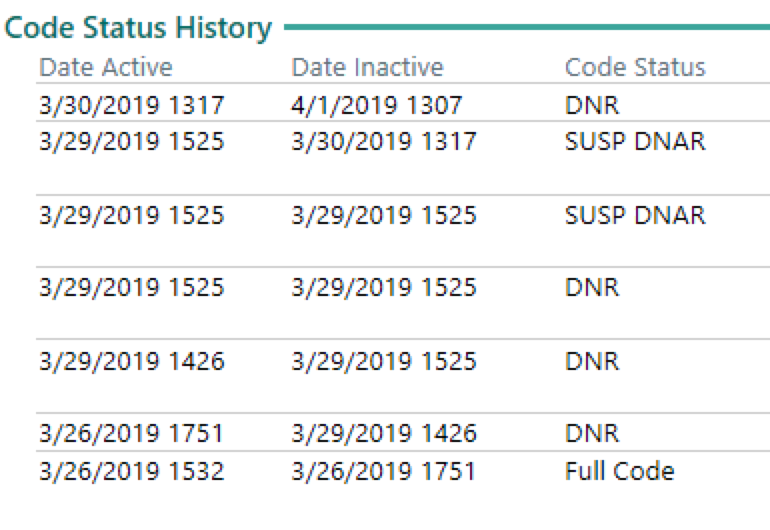 CODE STATUS
[Speaker Notes: OPTIONAL – sometimes nice to provide a logistical summary of a certain policy or procedure]
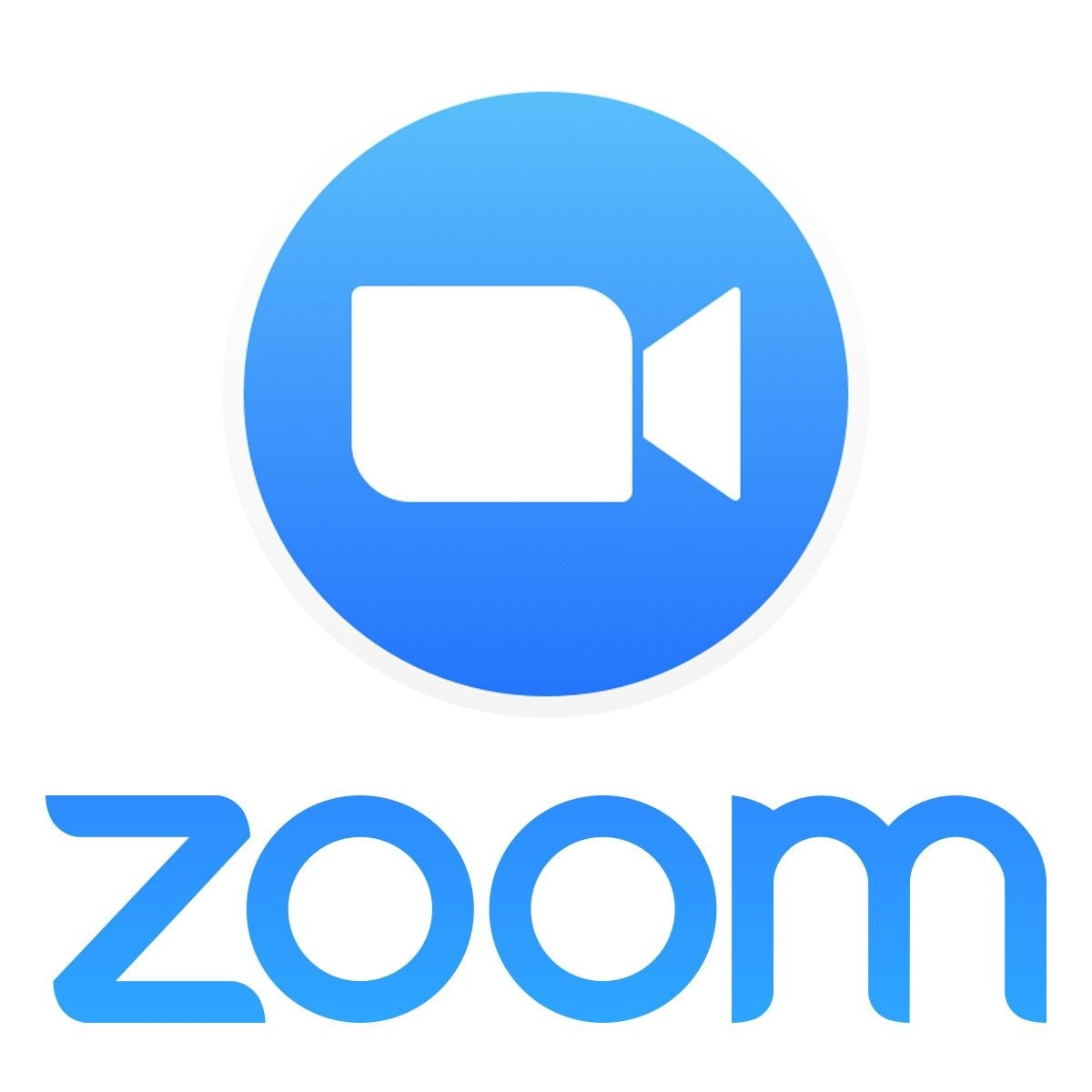 If you have a chat question/comment you want to keep anonymous – please send to: _______________
PROBLEM
ANALYSIS
SOLUTION
[Speaker Notes: NOTE – animation

NOTE: this is an opportunity to identify the Zoom logo as a queue for audience participation and to give instructions for how to participate]
ADVERSE EVENT
(not preventable)
MEDICAL ERROR
(near-miss)
[Speaker Notes: Adverse event (IHI): Unintended physical injury resulting from or contributed to by medical care (including the absence of indicated medical treatment), that requires additional monitoring, treatment, or hospitalization, or that results in death

Medical error: an act of commission (doing something wrong) or omission (failing to do the right thing) leading to an undesirable outcome or significant potential for such an outcome."]
Preventable
ADVERSE EVENT
(not preventable)
MEDICAL ERROR
(near-miss)
[Speaker Notes: Adverse event (IHI): Unintended physical injury resulting from or contributed to by medical care (including the absence of indicated medical treatment), that requires additional monitoring, treatment, or hospitalization, or that results in death

Medical error: an act of commission (doing something wrong) or omission (failing to do the right thing) leading to an undesirable outcome or significant potential for such an outcome." 

NOTE: animation]
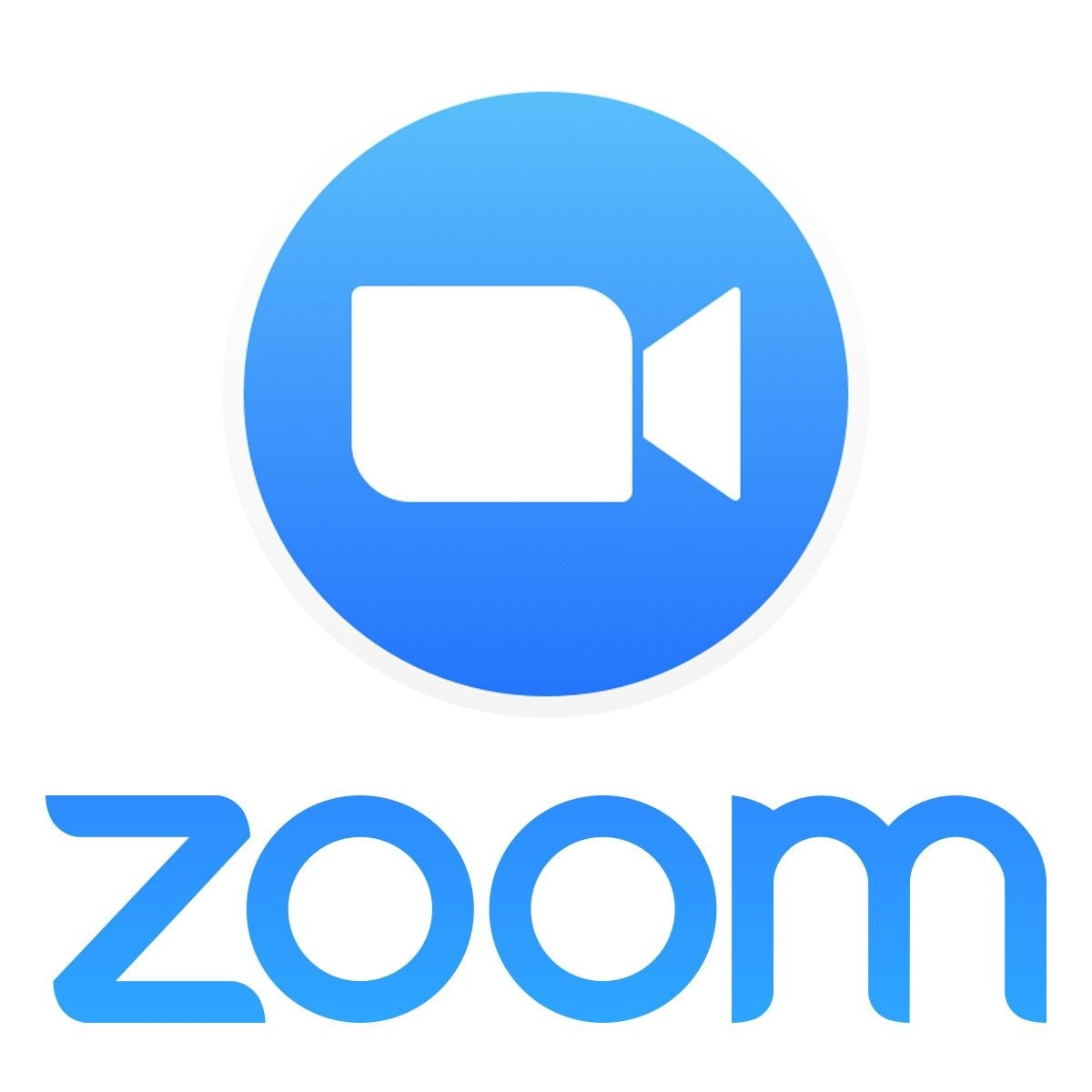 If you have a chat question/comment you want to keep anonymous – please send to: _______________
MEDICAL ERROR
What error(s) occurred?
[Speaker Notes: Type in specific error from this case]
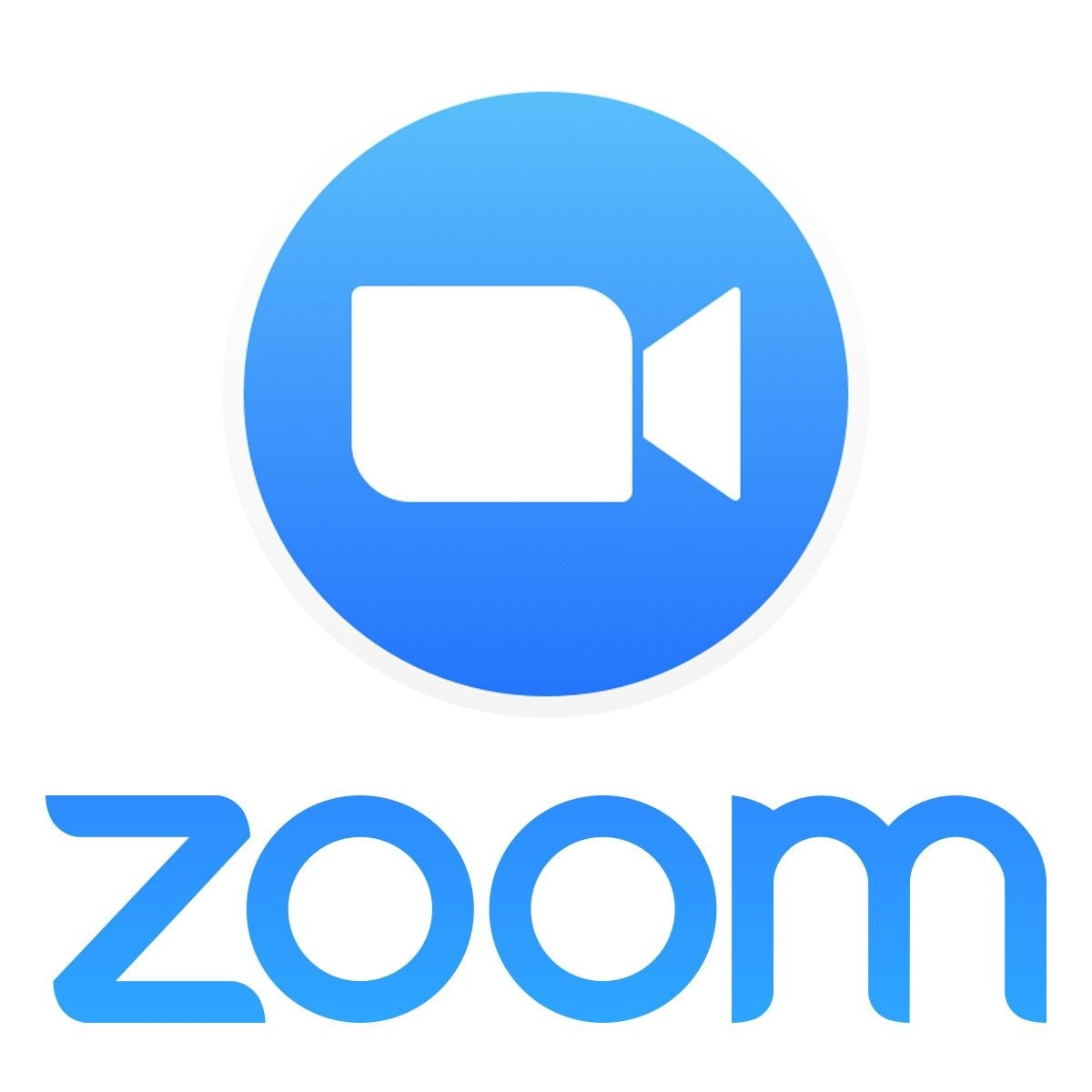 If you have a chat question/comment you want to keep anonymous – please send to: _______________
ADVERSE EVENT
What was the Adverse Event?
[Speaker Notes: Type in specific adverse event(s) you are going to focus on.]
SOLUTION
ANALYSIS
PROBLEM
Cognitive Factors
TYPE IN ADVERSE EVENT
Systems Factors
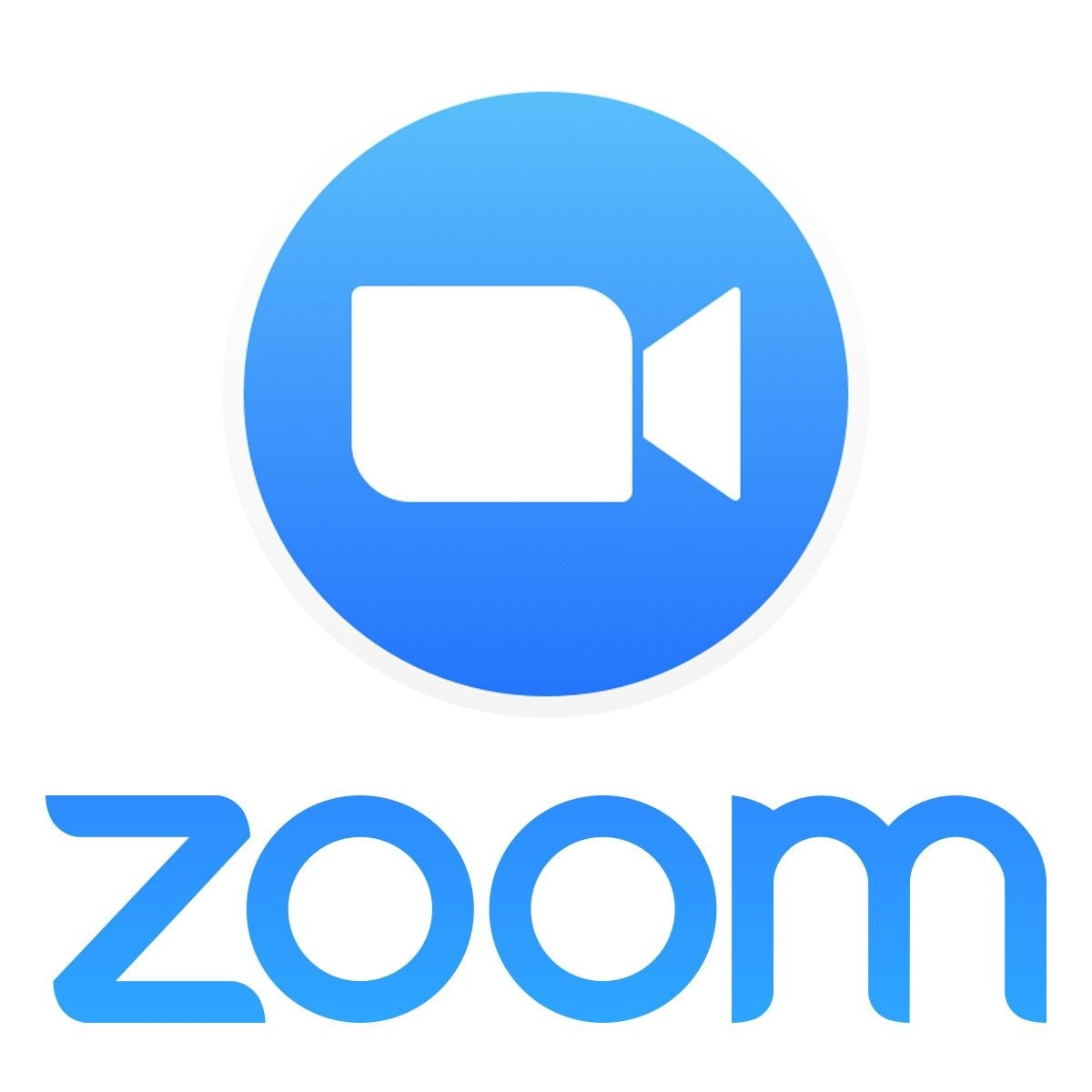 If you have a chat question/comment you want to keep anonymous – please send to: _______________
What Cognitive Factors Contributed?
Medical Knowledge
Clinical Judgement
Clinical Decisions
Cognitive Biases
TYPE IN ADVERSE EVENT
Anchoring: rely too heavily on one piece of information
Availability: overestimating events with greater ‘availability’ in memory
Confirmation: search for information that confirms preconceptions
Framing effect: drawing different conclusions based on how information is framed
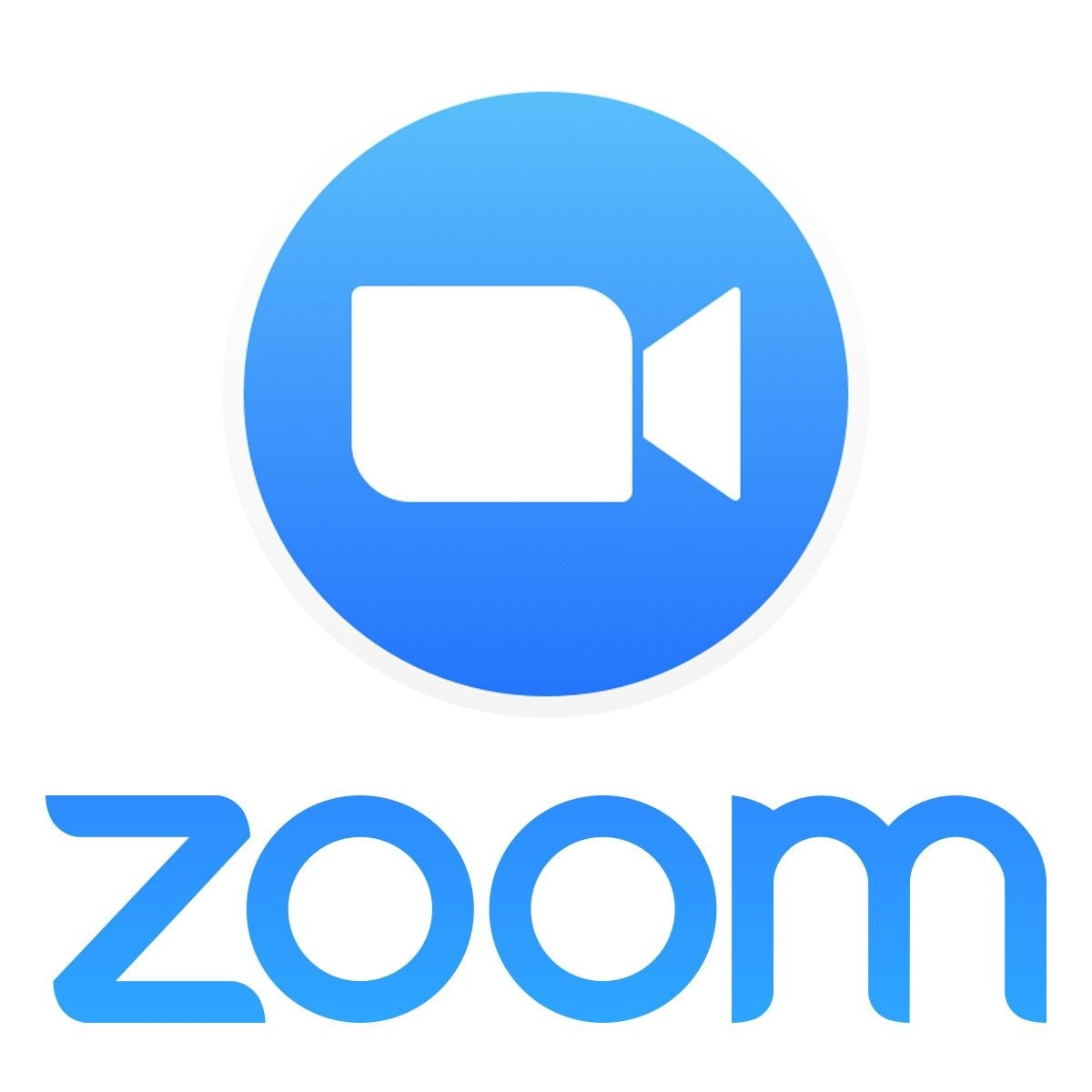 If you have a chat question/comment you want to keep anonymous – please send to: _______________
What Systems Factors Contributed?
TYPE IN ADVERSE EVENT
People
(Pt & Providers)
Machines, Technology
Processes
Communication
***Learning Points***
AMA J Ethics. 2015;17(3):229-235. doi: 10.1001/journalofethics.2015.17.3.nlit1-1503
***Learning Points***
AMA J Ethics. 2015;17(3):229-235. doi: 10.1001/journalofethics.2015.17.3.nlit1-1503
***Learning Points***
AMA J Ethics. 2015;17(3):229-235. doi: 10.1001/journalofethics.2015.17.3.nlit1-1503
PROBLEM
SOLUTION
ANALYSIS
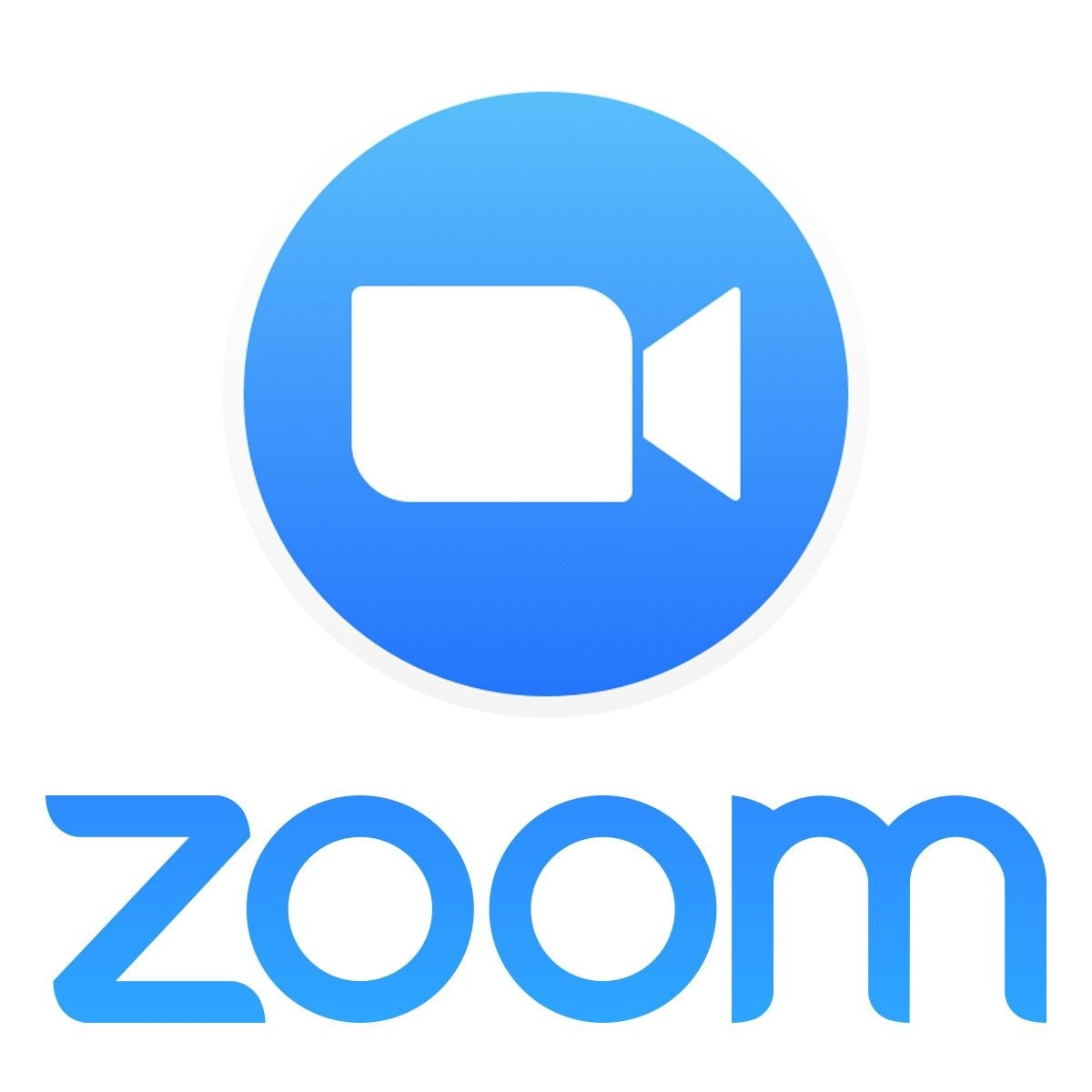 If you have a chat question/comment you want to keep anonymous – please send to: _______________
Major Projects
Quick Wins!
HIGH IMPACT
LOW EFFORT
HIGH EFFORT
Thankless Tasks
LOW IMPACT
Fill in Jobs
[Speaker Notes: Manage DO IT (crisis)  focus SCHEDULE IT (goals)  avoid DELEGATE (interruptions)  Limit DON’T DO IT (Distractions)]
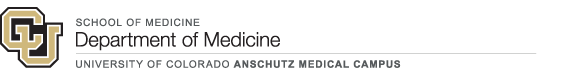 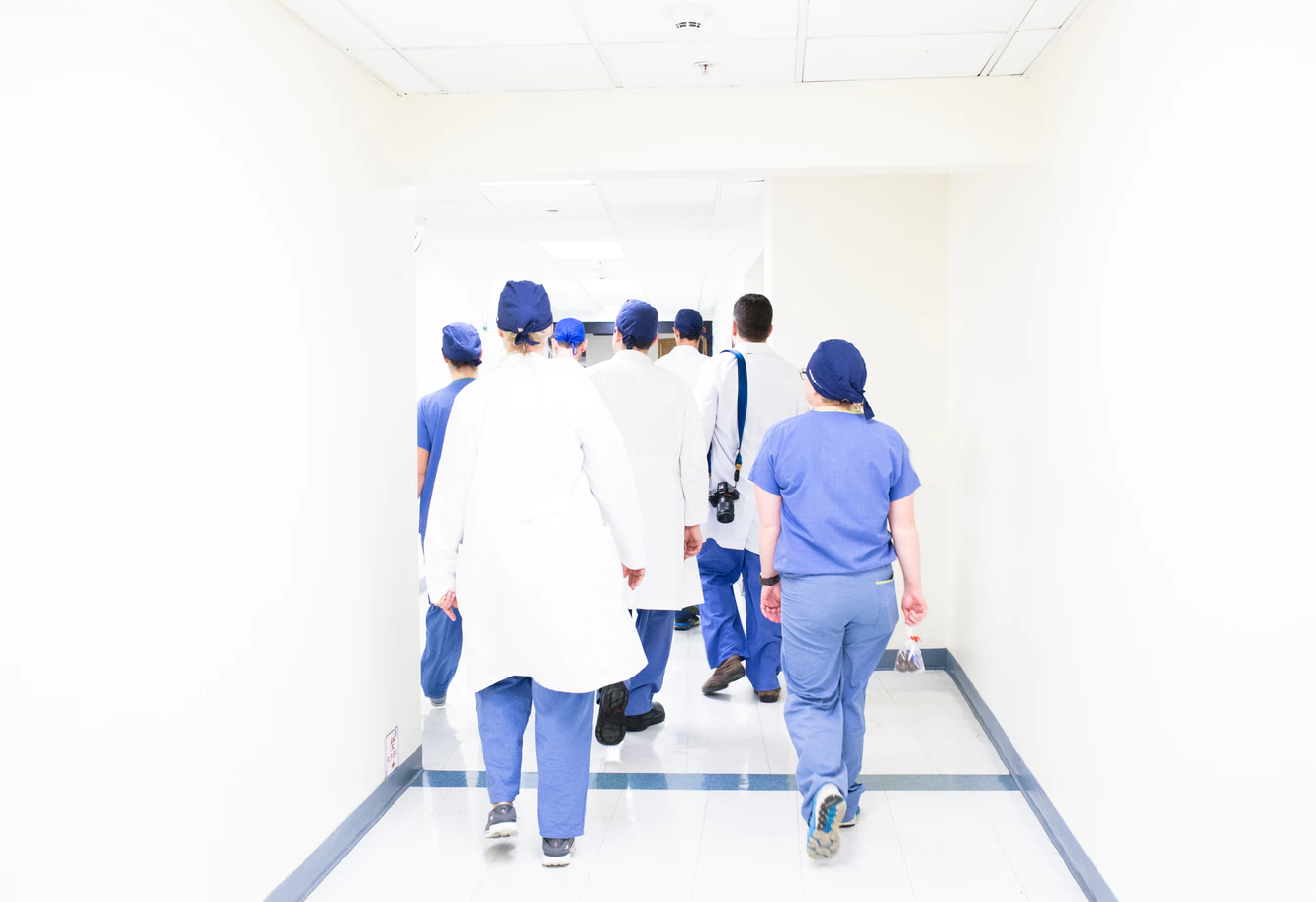 THANK YOU !